UNIT-6 (LIVESTOCK ECONOMICS AND MARKETING)







Lecture- 5th day





Speaker :-  Dr. Puspendra Kumar Singh
Asstt. Professor

Department of Veterinary & Animal Husbandry Extension Education, BVC
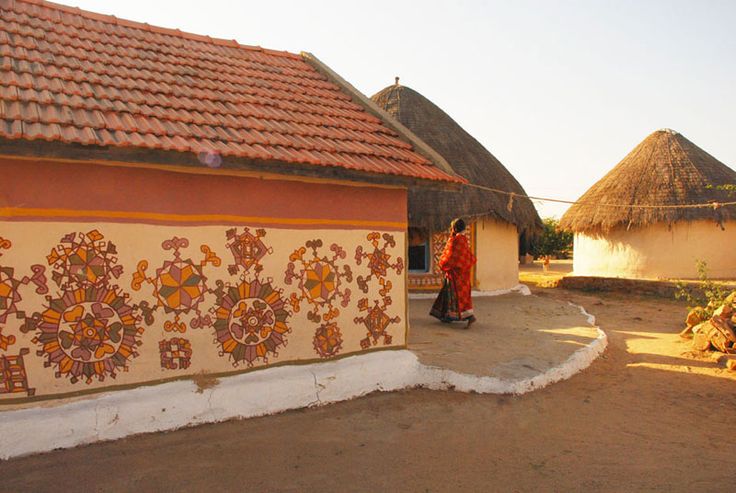 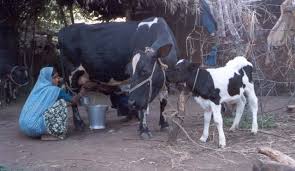 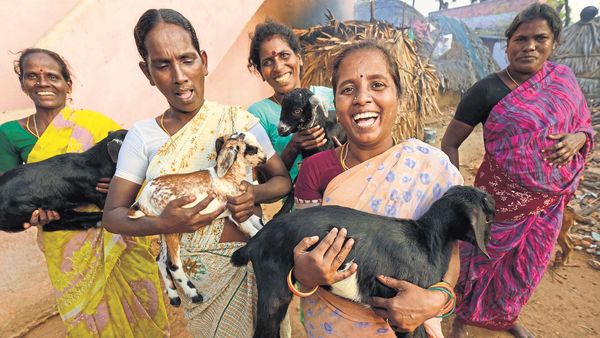 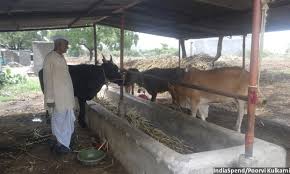 Topics covered
Theories of cost.
Cost Concept
Have relevance to a specific time period
Consideration of cost curves is essential & forms the basis for entry & exit of the firms in the industry.
Profit maximizing rule is determined with the help of cost curves, cost functions & production functions. 
The costs are also one of the major price determinants in all the market situations.
The knowledge regarding the cost functions is very much essential for optimal managerial decisions to be taken by the firm as well as the Government
Meaning
Cost of production means the expenses incurred per unit of output
Cost of production means value of factor of production
Costs are defined as those expenses faced by a business in the process of supplying goods and services to consumers.
Costs in farming divided into two main categories FC & VC
Fixed costs
Known as indirect costs/sunk costs/overhead costs
Does not vary during the production period
Incurred even when production is not undertaken
Remain same irrespective of level of production
In long run there are no fixed costs 
eg. taxes, rent, insurance, depreciation, interest on investment, implements, tools, buildings, hired labour on a year round basis etc. 
The summation of all these costs is called TFC
However in long run, all costs become variable. 
Parallel to X-axis
Total fixed costs
y
Cost
TFC
O
x
Output
Variable Costs
Known as working/operating/direct/ prime/circulating/running costs
An input is a variable input if its quantity varies during the production period.
Vary with the level of output
Not incurred in absence of production
	eg. costs of raw materials, labour hired on daily basis, power, repairs, maintenance charges of machinery etc.
These are second phase costs. 
The summation of these costs refers to TVC
Graphically TVC is as inverse ‘S’ shape
Total variable costs
y
TVC
Cost
O
x
Output
Total Costs
These include total fixed costs as well as total variable costs. 
Its shape is similar to that of TVC
Total costs
y
TC
Cost
TFC
O
x
Output
Average Fixed Costs
It is the cost of fixed inputs required for producing one unit of output
 					  TFC	
             AFC   =             
					Output
As output increases, AFC continues to decline
When output is zero, AFC=TFC
It is having the shape of hyperbola
Average Fixed costs
y
Cost
AFC
O
x
Output
Average Variable Costs
It is the amount spent on the variable inputs to produce an unit of output
 					  TVC	
             AVC   =          		Output
AVC decreases, reaches a minimum and increases thereafter.
Can not be computed when output is zero
Average Variable costs
y
AVC
Cost
O
x
Output
Average Total Costs
Similar to AVC, first decreases, attains a minimum and increases thereafter.
 					  TC	
             ATC/AC   =             
					Output
ATC is the cost of producing one unit of output
Average Total costs
y
ATC/AC
Cost
O
x
Output
Marginal Costs
Change in TC in response to a unit increase in output
 					  ∆TC or ∆TVC	
             MC   =             
					    ∆ Output
MC curve decreases first, reaches its minimum point & then raises upwards and passes through AVC & AC at their minimum points
AVC & AC will slope downwards & keep falling as long as MC is below them
Average & Marginal costs
y
ATC
MC
AVC
Cost
O
x
Output
Cost function
Arithmetically (tabular form)
Geometrically (graphic form)
Algebraically (equation form)
Relationship between TFC, TVC & TC
TFC remains unchanged 
TVC is zero, when output is zero
TC is the sum of TFC and TVC
TC=TFC, when no variable input added
TC curve is shaped exactly like the TVC curve, but is placed above the TVC
Illustration 1
Illustration 2
Assume paneer centre started with fixed cost Rs.40/per day for rented paneer press machine for 3 months
If the firm produces 100 units of paneer in a day, its wages for labour is Rs. 500. When produces 150 units labour cost increases to Rs. 700.
Explicit cost (cash cost)
Also called as paid out costs
Incurred when resources are purchased & used immediately in the production process
Non durable input such as fuel, oil, casual labour, feed etc
Implicit cost (non-cash cost)
Entrepreneur do not pay for the use of owned resources.
Consist of depreciation & payments to resources owned by the farmer
Depreciation on equipment, buildings, payments made to the farmer himself or family labour, management & owned capital
Opportunity cost
Income that can be earned in the next best alternative use
eg. Concentrate feed which can either fed to cows or sold
Depreciation cost
It is the loss or decline in value which occurs in time due to wear and tear with items of farm property such as building, equipment, machinery and livestock etc.
Social costs
Also called as externalities
From the point of view of society, the firms will give rise to some additional costs to the society in the form of environmental degradation, water/air or noise pollution in the area.
Break even analysis
Profit is dependent on three basic factors viz. Cost of production, selling price and volume of sales
Indicates costs-volume-profit relations in the short run
The point at which the two curves i.e. TR & TC intersect is called the break-even point (BEP). 
Also called as “point of no profit & no loss”, “balancing point”, “neutral point”, “equilibrium point”, “loss ending point” and “profit beginning point”. 
BEP nearer to origin indicates less loss and more profit zones
Break even point
TR
y
TC
Profit
Cost & revenue (Rs.)
BEP
Loss
FC
BEO
0
x
Units of output
Calculation of BEP
Fixed cost
Break-even Output   = 
					Contribution per unit
Contribution per unit =  Sales revenue (P)  - Variable cost (V)
Illustration 1: Calculate BEP
Fixed expenses		Rs. 1,50,000
     Variable cost per unit 	Rs. 10
      Selling price per unit 	Rs. 15
Fixed cost
Break-even Output   = 
			    Contribution per unit
BEP (in units)	=	30,000 units
BEP (in rupees)  	=	Rs. 4,50,000
Illustration 2: Calculate BEP
Sales 					Rs.6,00,000
Fixed expenses 			Rs.1,50,000
Variable costs:
Direct Material 			Rs.2,00,000
Direct Labour 			Rs.1,20,000
Other Variable expenses 		Rs.80,000
Fixed cost
Break-even Output   =                                X Sales
			    Contribution(S-V)
BEP (in rupees)= Rs.4,50,000
When per unit cost & selling price are not given, B.E.P. can be calculated only in terms of Rupees.
Illustration - 3: From the following particulars find out the B.E.P. What will be the selling price per unit if B.E.P. is to be brought down to 9,000 units?
Variable cost per unit  Rs.75,  Fixed expenses Rs.	2,70,000, selling price per unit Rs.100
BEP (in units) =  10800 units
Fixed expenses per unit   = 270000/9000= Rs.30
Selling price= Fixed expenses+Variable expenses                                 
                      = Rs.30 + Rs.75 = Rs.105
Example:
Find out BEP of a sheep herd with following information:
Total Fixed cost = Rs. 10000
Number of sheep=100 
Variable cost of production= Rs.60000
Gross return = Rs. 100000
Margin of Safety
The amount by which the actual volume of sales exceeds the sales at BEP
Margin of safety = Actual sales – Break even sales
When the margin of safety is low, the following steps may be taken.
1) Increase the volume of sales,
2) Increase the selling price,
3) Decrease the fixed costs,
4) Decrease the variable costs,
5) Improve the sales mix
Break even chart and Angle of incidence
The angle formed at BEP between the two lines to the right side of the BEP is called angle of incidence
A large margin of safety with wide angle of incidence indicates most favourable position of a business and even the existence of monopoly positions.
Break even point
TR
y
TC
Profit
Cost & revenue (Rs.)
BEP
Loss
FC
BEO
0
x
Units of output
Shut down point
Shut down point is the minimum point of average variable cost. 
A farmer must produce at least this amount so that he will be able to cover the variable cost of production. 
If the total revenue curve goes below this point, it is better to close the business instead of incurring losses.